Муниципальное бюджетное образовательное учреждение специальная (коррекционная)общеобразовательная  школа для обучающихся с ограниченными возможностями здоровья (нарушение интеллекта)№83 г. Челябинска»
IХ городской фестиваль 
«В гостях у сказки»
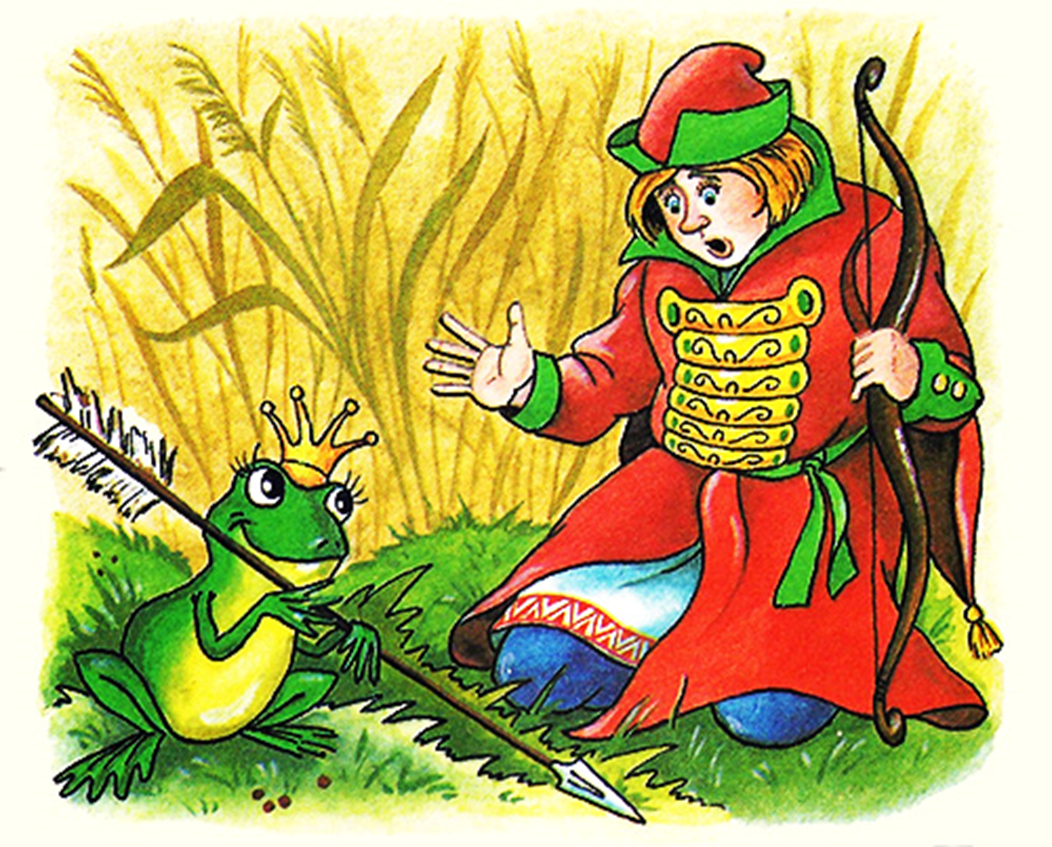 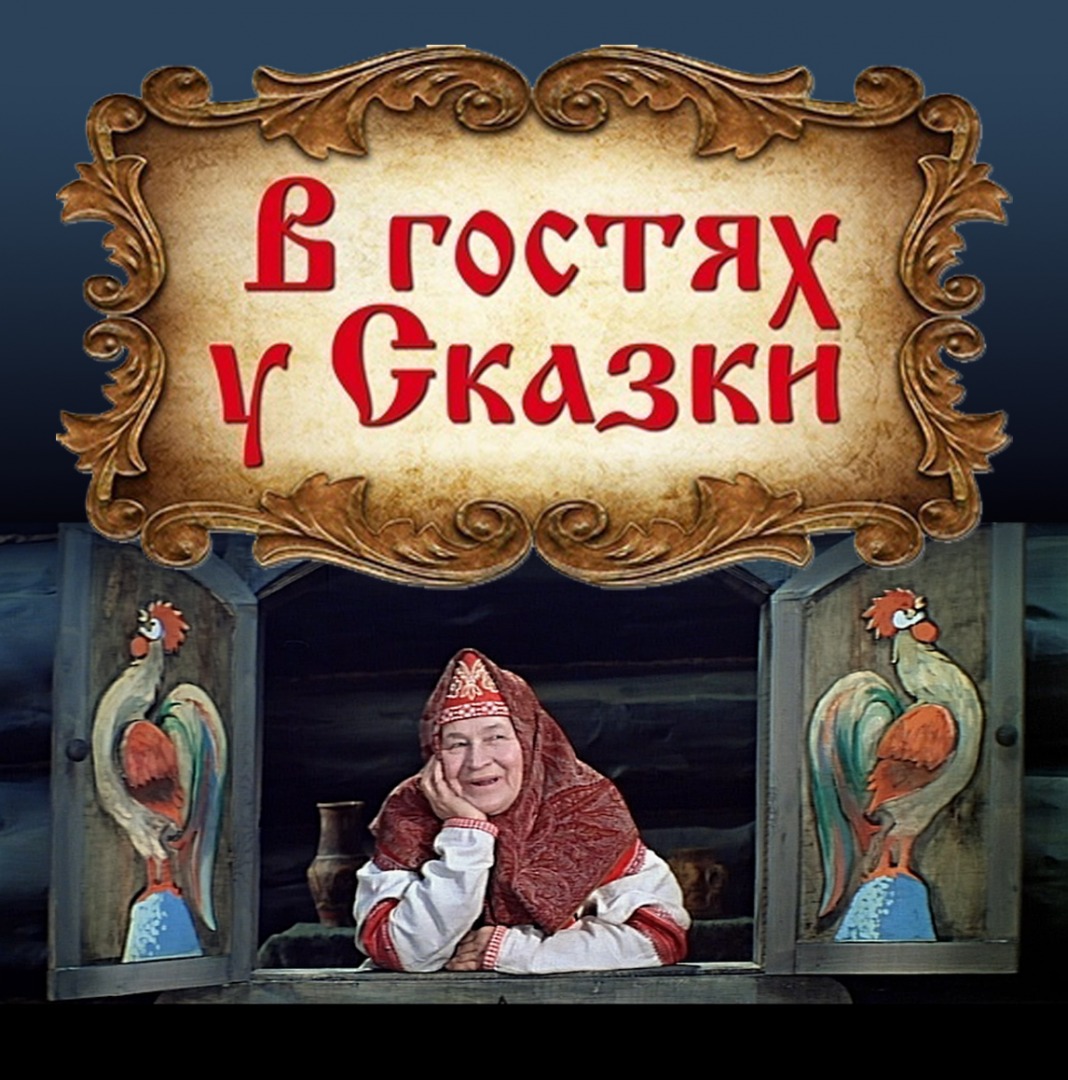 Цель фестиваля:
Создание необходимых условий для проявления творческого потенциала детей с ограниченными возможностями здоровья, для их самореализации в социально значимой и полезной деятельности.
ЗАДАЧИ ФЕСТИВАЛЯ:
– Развитие эстетических чувств учащихся средствами театрального и изобразительного искусства.
– Приобщение детей к театрально-художественному творчеству.
- Использование средств выразительности (интонации, мимики, жестов) для раскрытия образа персонажа в театральной деятельности.
– Формирование умения двигаться на сцене.
– Повышение интереса детей к устному народному творчеству
КАТЕГОРИЯ:
В фестивале принимают участие обучающиеся  2 – 6 классов общеобразовательных организаций, реализующих адаптированные образовательные программы для детей с ограниченными возможностями здоровья г. Челябинска
Условия проведения фестиваля:
Для регистрации участников необходимо направить заявку, заверенную директором образовательной организации, до 6 декабря 2022 г. в МБОУ «С(К)ОШ №83 г. Челябинска» на электронный адрес: skola83director@inbox.ru с пометкой «В гостях у сказки» 
На фестиваль представляется инсценировка или отрывок из сказки, имеющий композиционно-законченный характер.
Фестиваль проводится очно 22 декабря.
Команда участников фестиваля представляет театральную постановку в жанре «Русские Волшебные Сказки»
ТЕМАТИКА ПРЕДСТАВЛЕНИЯ:
РУССКИЕ ВОЛШЕБНЫЕ СКАЗКИ
ГЛАВНЫЕ ГЕРОИ:
 ЛЮДИ , ФАНТАСТИЧЕСКИЕ СУЩЕСТВА;
ЖИВОТНЫЕ ЯВЛЯЮТСЯ ПОМОЩНИКАМИ СКАЗОЧНЫХ ГЕРОЕВ;
СКАЗОЧНЫЕ ПРЕОБРАЖЕНИЯ НА СЦЕНЕ
ОТВЕТСТВЕННЫЕ ЗА ПРОВЕДЕНИЕ ФЕСТИВАЛЯ:МБОУ « С (К) ОШ №83 г. Челябинска »
ЖДЕМ ВАС В ГОСТИ НА СКАЗОЧНЫЙ ФЕСТИВАЛЬ
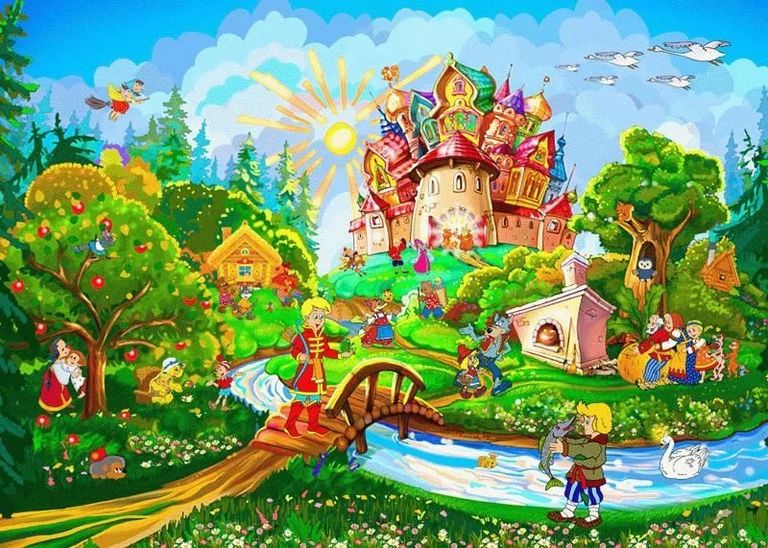